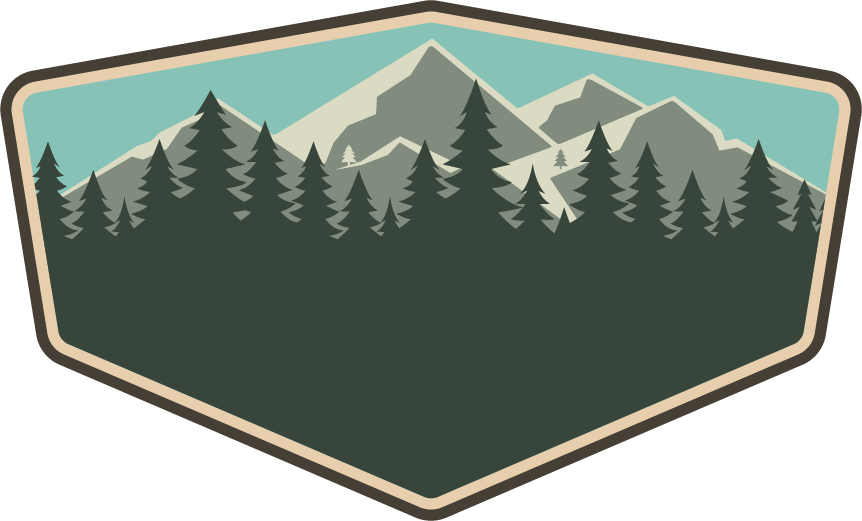 Lesetraße mit Lehrer Egon
November 2022
im
am
um
Mama
Ela
Emil
Lea
lila
Limo
Lolli
lila
Ich male Leo.
Ich male lila Lamas.
Ich male Oma.
Oma, Omi, Mami.
Leo, Lea, Limo
Alma, Almi, Ali
um, am, im
la, li, lo, le, lu
los, las, lese
BRAVO!